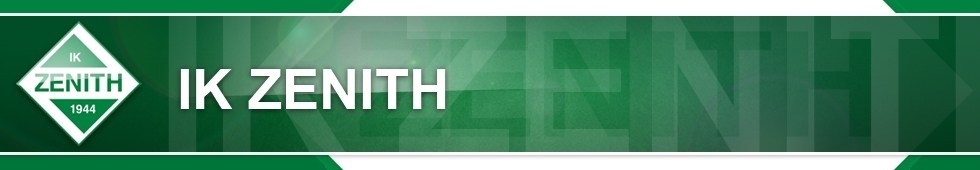 POJKAR -06 2015
Siffror när vi inleder 2015
Ca 60 spelare
10 ledare
8 föräldrarepresentanter
2 träningar (onsdag och söndag) + 1 match i veckan (tisdag)
3-5 cuper under året
Under våren gäller följande cupdagar, 9 maj, 30 maj och 6 juni
Vad vi kommer fokusera på 2015
Följa klubbens policy och riktlinjer kring ungdomsverksamheten,
   ”Den gröna tråden”.
Arbeta för att alla killar skall känna sig sedda och stimulerade. 
Fortsätta med ”Coerver” vilket innebär mycket teknik, rörelse, bollkontakt och möjlighet att nivåanpassa övningar.
Förbereda killarna för 7-manna fotboll.  
Ställa högre krav på att killarna har rätt fokus och är uppmärksamma på instruktioner samt följer uppsatta regler.
Nytt för i år
Två träningsgrupper och fyra lag i Hisingsalliansen/cuper. 
	Varför?
	- Vi behöver inte neka killar som vill spela.
	- Vi sprider kunskap både bland spelare och tränare.
	- Nya kompisar. Variation. Utveckling.
	- Antalet spelare kräver ny organisation.
Kläder
Nya matchställ är klart under våren
Träningskläder beställs av Peter Nilsson
Rätt kläder är vikigare än ”rätt” kläder
Förälder i Zenith P-06
Kom i tid.
Kläder efter väder.
Förbered ditt barn på att det är träning / match.
Stanna gärna kvar under träningen.
Medlemsavgiften 2015 är 1100 kr. Betalas senast 31 mars.  
Boka in Gräscupen redan nu.
Svara på utskick!
Vi behöver fler ledare. Ni är varmt välkomna!
Tränare i Zenith P-06
Kom i tid
Kläder efter väder
Förbered ditt barn på att det är träning / match
Stanna gärna kvar under träningen.
Medlemsavgiften 2015 är 100 kr. Betalas senast 31 mars.
Njut av varje stund!